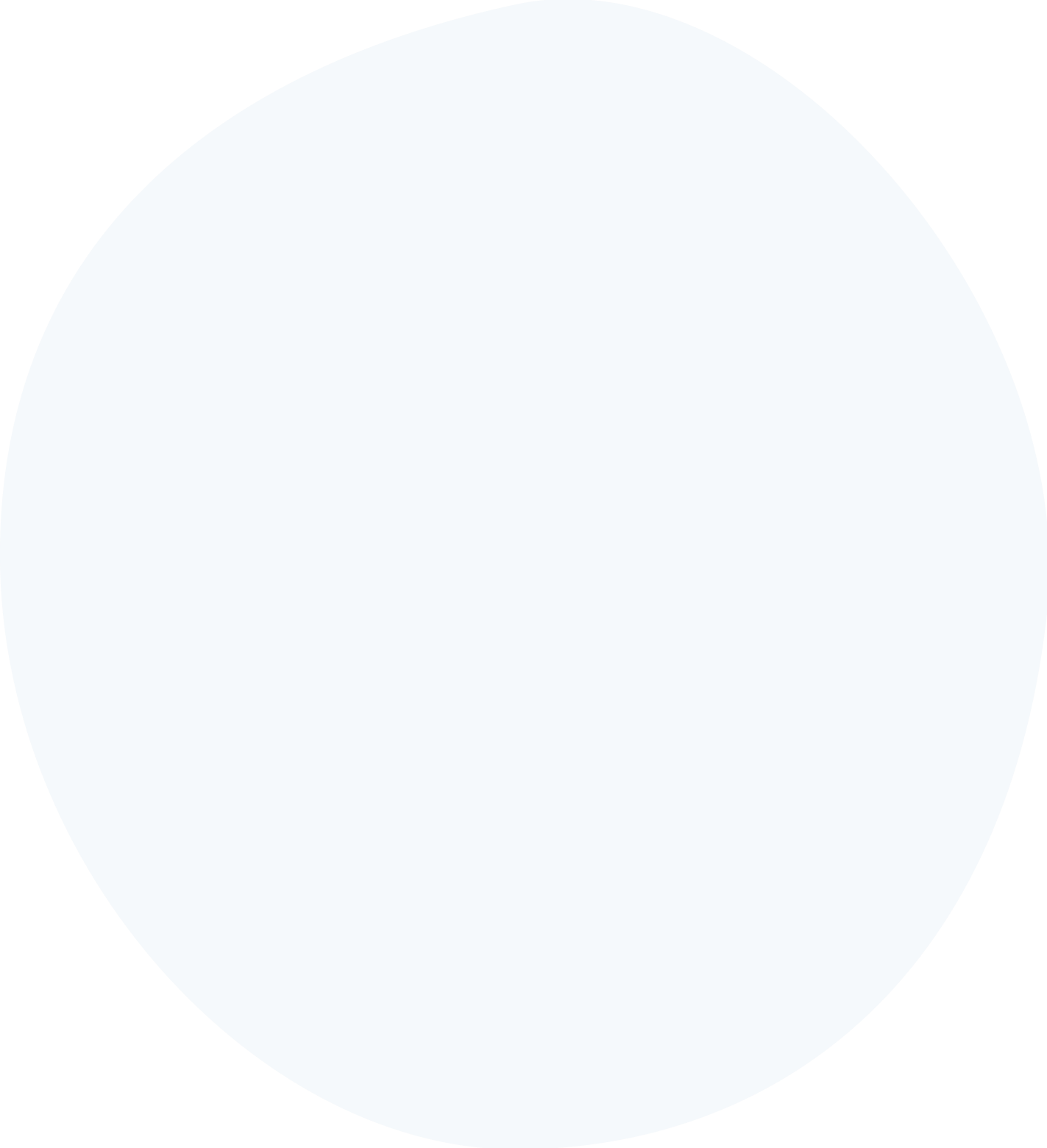 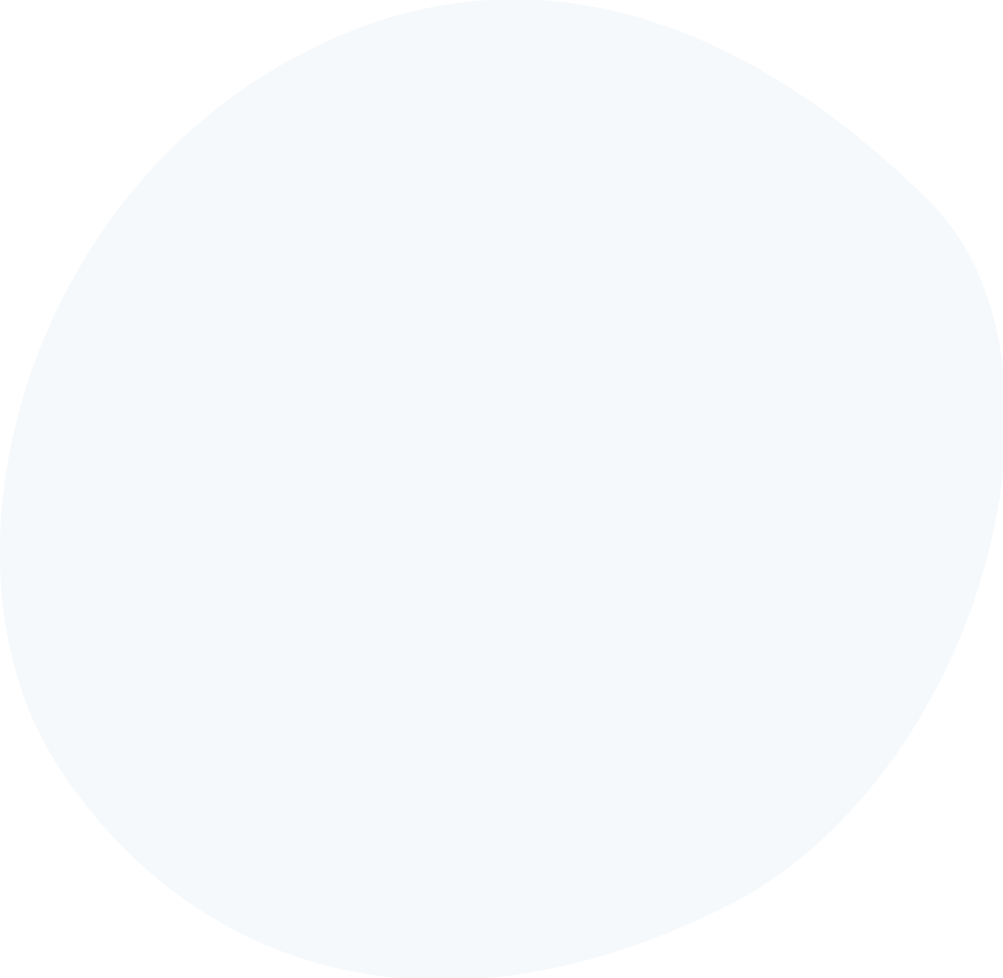 Financial Support Available to NHS Staff
Interactive guide
Purpose of this document
This is a clickable guide to the support available with the key information about eligibility and what is needed to make the application at your fingertips
The purpose is to save time clicking through to web pages and reading about schemes which are restricted to particular groups, unless you are a member of the group in question
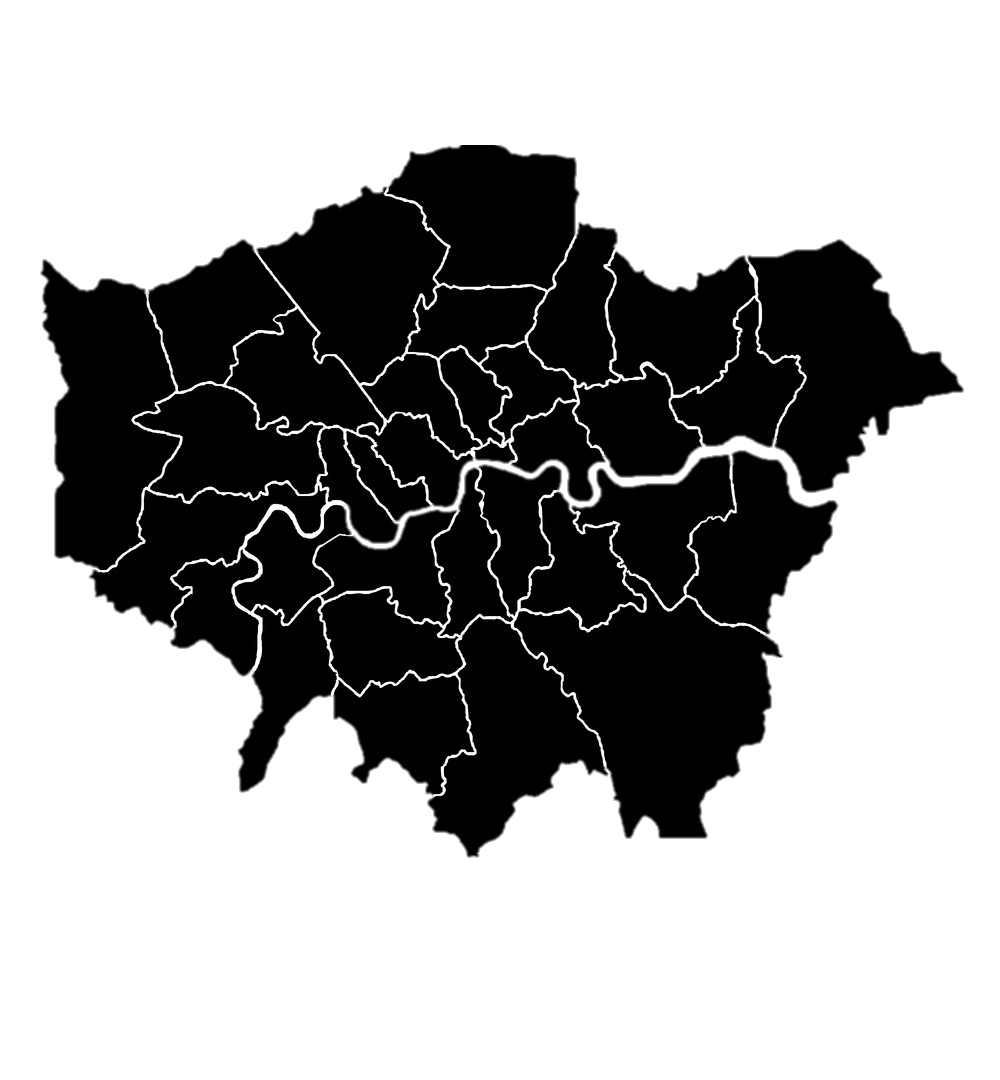 Support available to everyone
A self-guided tool to help you maximise your income. 
Over 220 useful links to take you straight to the free help and support you may need. 
Ranges from benefits, housing assistance to free debt advice
IncomeMax Bounce Back 
Check List
Click here for the checklist
Information for Londoners
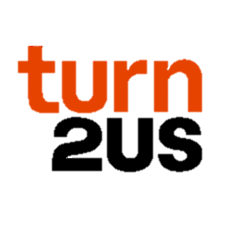 Grant information
Click these links to more information in this document
NHS Specific Discounts
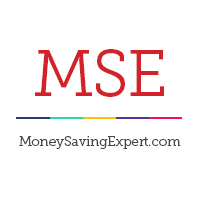 Specific Support
I am…
Support Available
What you can access and where to go to do so
Support available to all staff
Some offers available to all customers, not just those in arrears
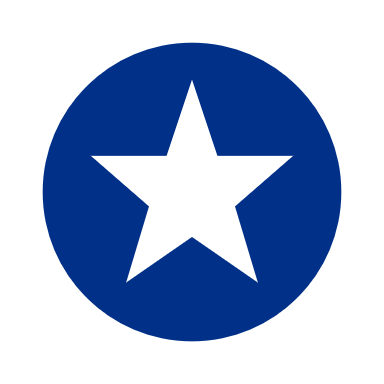 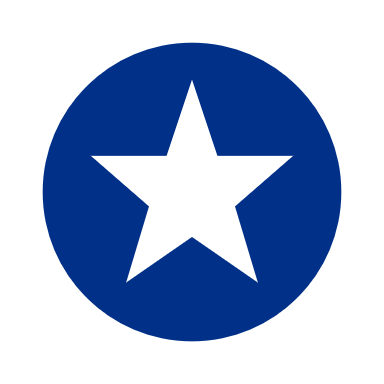 Support available to all staff
Support available to everyone
Blue Light Card
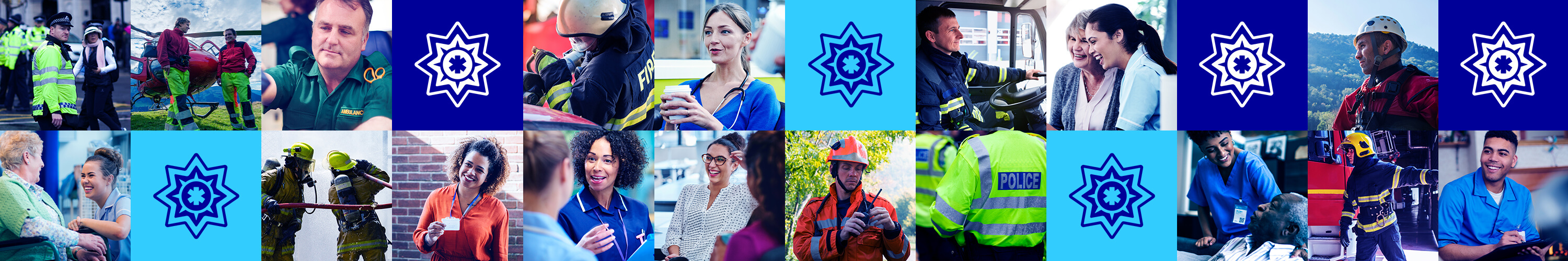 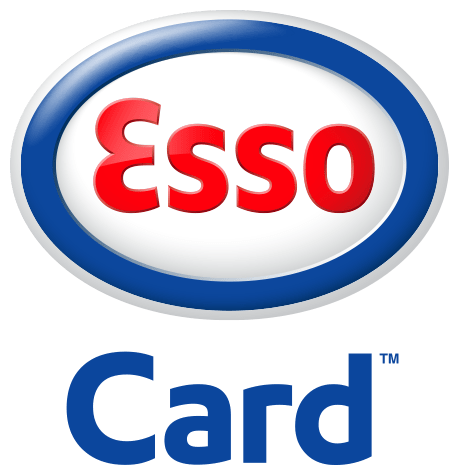 What do I need to know?
£4.99 for 2 years
Online application
Around 5 minutes to apply
Documentation required
Photo of ID card OR
Payslip (photo or download)
Uploaded into the application form from a file
I am working on behalf of my colleagues
What do I need to know?
Online application
Around 20-30 minutes to apply
Information required
Your role - including official photo ID (including date of issue if applicable)
Marital status
Dependents
Housing status
Disability 
Benefits 
Supporting evidence
annual household income
full and latest bank statement (covering at least a calendar month) for every account including partner’s 
Include savings and Pay Plan accounts, as well as ISAs
General Fund – link to the item required

Apply here
The CSIS Charity Fund awards grants to charities working with public sector organisations 

Contact them to see if your charity is eligible for a grant
Help for specific staff groups
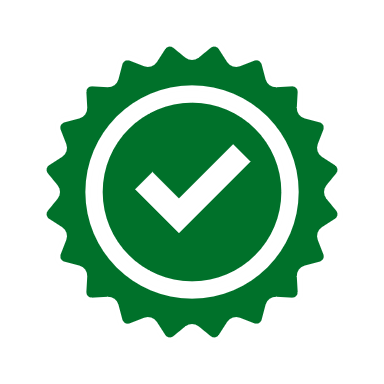 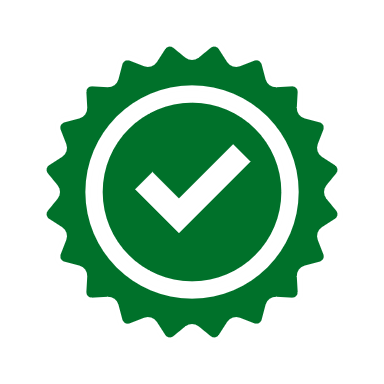 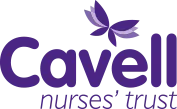 What do I need to know?
Download application form here email or post when completed
Documentation required
Copies of all bank statements covering the last two months
Council Tax bill
Pay slip or pension advice, and/or notification of state benefits being received
Evidence of community nursing
What do I need to know?
Online application
Around 20-30 minutes to apply
Detailed breakdown of all household income and outgoings
Documentation required
Evidence of your qualifying employment 
Benefits letters for you and any partner
Bank statements for you and any partner
Quotes / estimates for any specific items
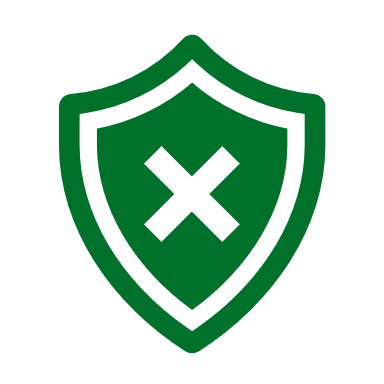 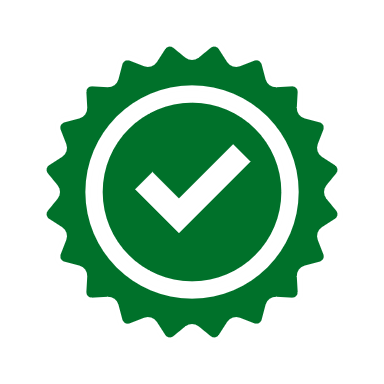 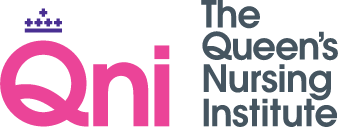 Other Schemes where NHS Staff are ineligible
Please see if anyone in your household might qualify
Specific Support for London